Liver Histology
Learning Objective
Success Criteria
Know about liver structure
Describe the gross structure and histology of the liver

Examine and draw stained sections to show the histology of liver tissue
Starter:
Review your FLIP learning, discuss what you learnt with the person next to you
Terms never to confuse!!
Excretion versus egestion
Metabolic waste – substances produced from chemical reaction that may be toxic at high levels in the body
Nitrogenous waste (urea)
Carbon dioxide
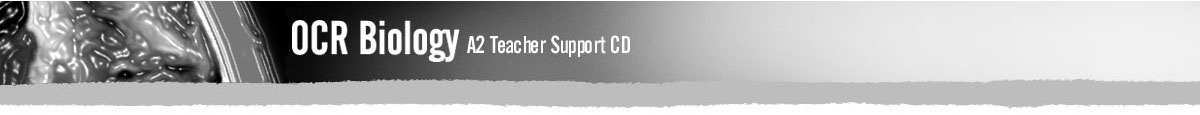 Week 5
A diagram showing the positions of the main excretory organs
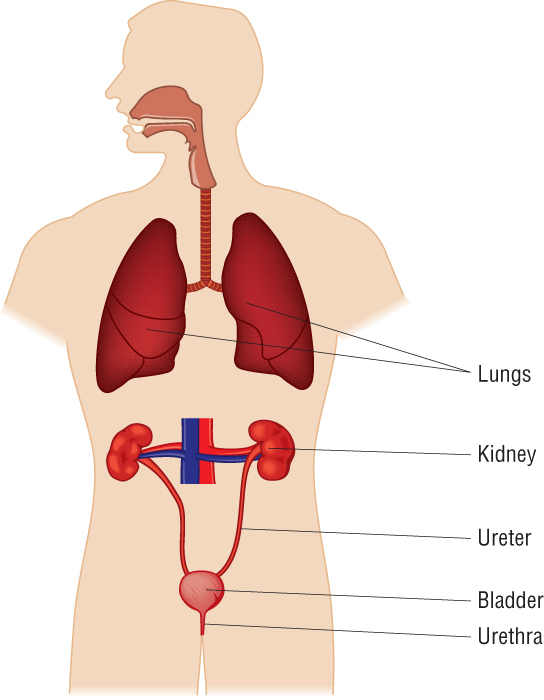 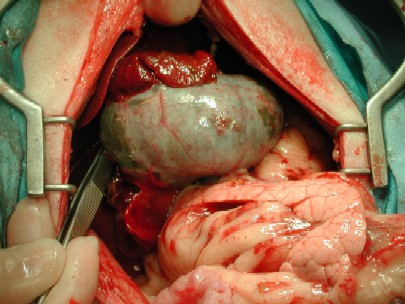 Liver
Gallbladder
Pancreas
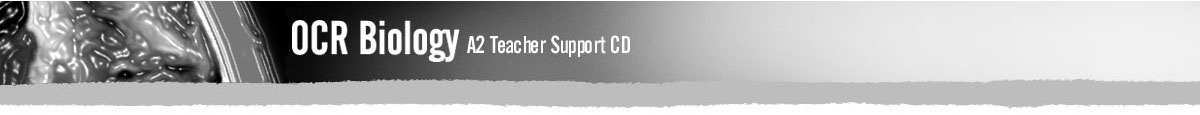 Week 5
The liver and its connections to the blood system
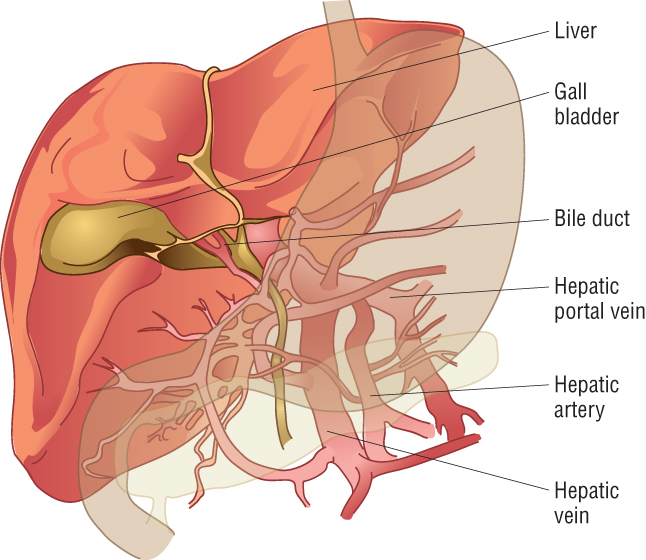 © Pearson Education Ltd 2009
This document may have been altered from the original
[Speaker Notes: Hepatic portal vein, takes blood from gastrointestinal tract to liver, rich in nutrients but also any toxins that have been injested]
Liver
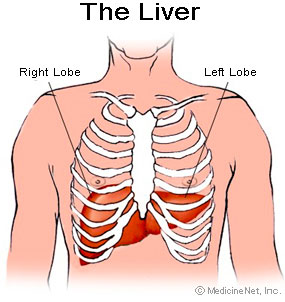 Liver basics
Lies to the right side of body just under diaphragm
Largest internal organ- holds 13% total blood at any one time- can store & release blood acting as a reservoir to compensate for smaller changes in blood volume
Uses up to 20% total energy in body 
Made of left & right lobes enclosed by fibrous capsule (Glissons Capsule)
Each lobe formed from hexagonal lobules (100,000)
Dual blood supply: receives blood from 2 blood vessels
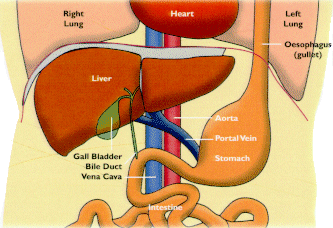 [Speaker Notes: The liver receives approximately 30% of resting cardiac output and is therefore a very vascular organ. 

The hepatic vascular system is dynamic, meaning that it has considerable ability to both store and release blood - it functions as a reservoir within the general circulation. 
In the normal situation, 10-15% of the total blood volume is in the liver, with roughly 60% of that in the sinusoids.

 When blood is lost, the liver dynamically adjusts its blood volume and can eject enough blood to compensate for a moderate amount of haemorrhage. 

Conversely, when vascular volume is increased, as when fluids are rapidly taken up, the hepatic blood volume expands, providing a buffer against increases in blood volume. 
The liver receives approximately 30% of resting cardiac output and is therefore a very vascular organ. 

The hepatic vascular system is dynamic, meaning that it has considerable ability to both store and release blood - it functions as a reservoir within the general circulation. 
In the normal situation, 10-15% of the total blood volume is in the liver, with roughly 60% of that in the sinusoids.

 When blood is lost, the liver dynamically adjusts its blood volume and can eject enough blood to compensate for a moderate amount of haemorrhage. 

Conversely, when vascular volume is increased, as when fluids are rapidly taken up, the hepatic blood volume expands, providing a buffer against increases in blood volume.]
Liver Lobules
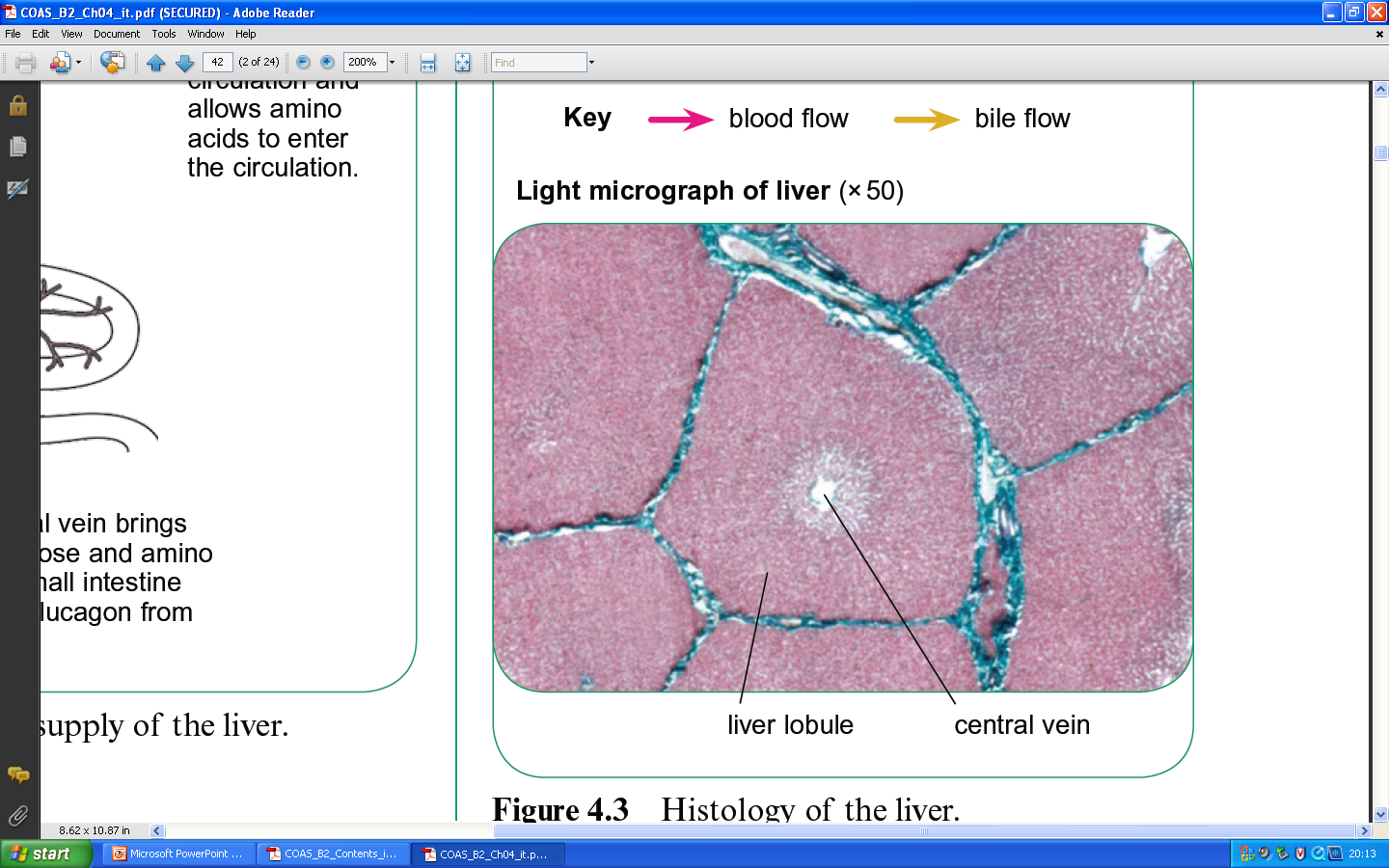 Inter-lobular vessel
Liver lobule                Intra-lobular vessel
Key Skill: Drawing Microscope Slides
Looking at liver slides
Low Power Drawing Mark Scheme [10]
Annotations [3]
Whilst a label might be the name of a tissue, an annotation adds a descriptive quality such as shape, size or colour.
Drawings from a microscope [7]
Single, clear lines drawn with a sharp pencil.
No shading or colour on the diagram.
Informative title to be included.
Scale included (e.g. high power, low power, x80, x10) to show approximate magnification.
Low power tissue plans may not include cells.
Tissues should be in correct proportions.
Label lines drawn in pencil using a ruler.
You will be PA on your drawings
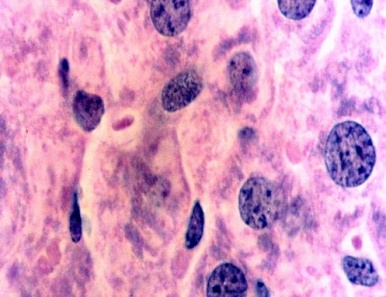 Hepatocytes
Make up roughly 80% of the mass of the liver 
Nuclei are distinctly round, most single nucleus, some binucleate cells. 
Hepatocytes are exceptionally active in synthesis of protein and lipids for export therefore have large quantities of both rough and smooth endoplasmic reticulum and Golgi membranes.
Glycogen granules and vesicles containing very low density lipoproteins are readily observed.
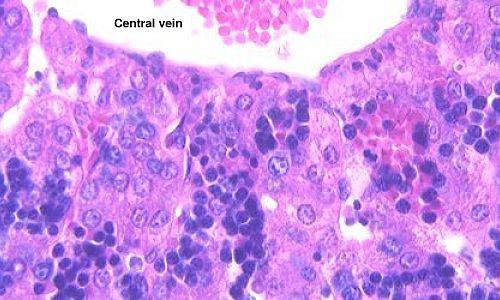 Glycogen granules 
within hepatocytes
[Speaker Notes: Glycogen granules can make up to 8% mass of cells]
SINUSOID
SPECIALISED MACROPHAGE CELL
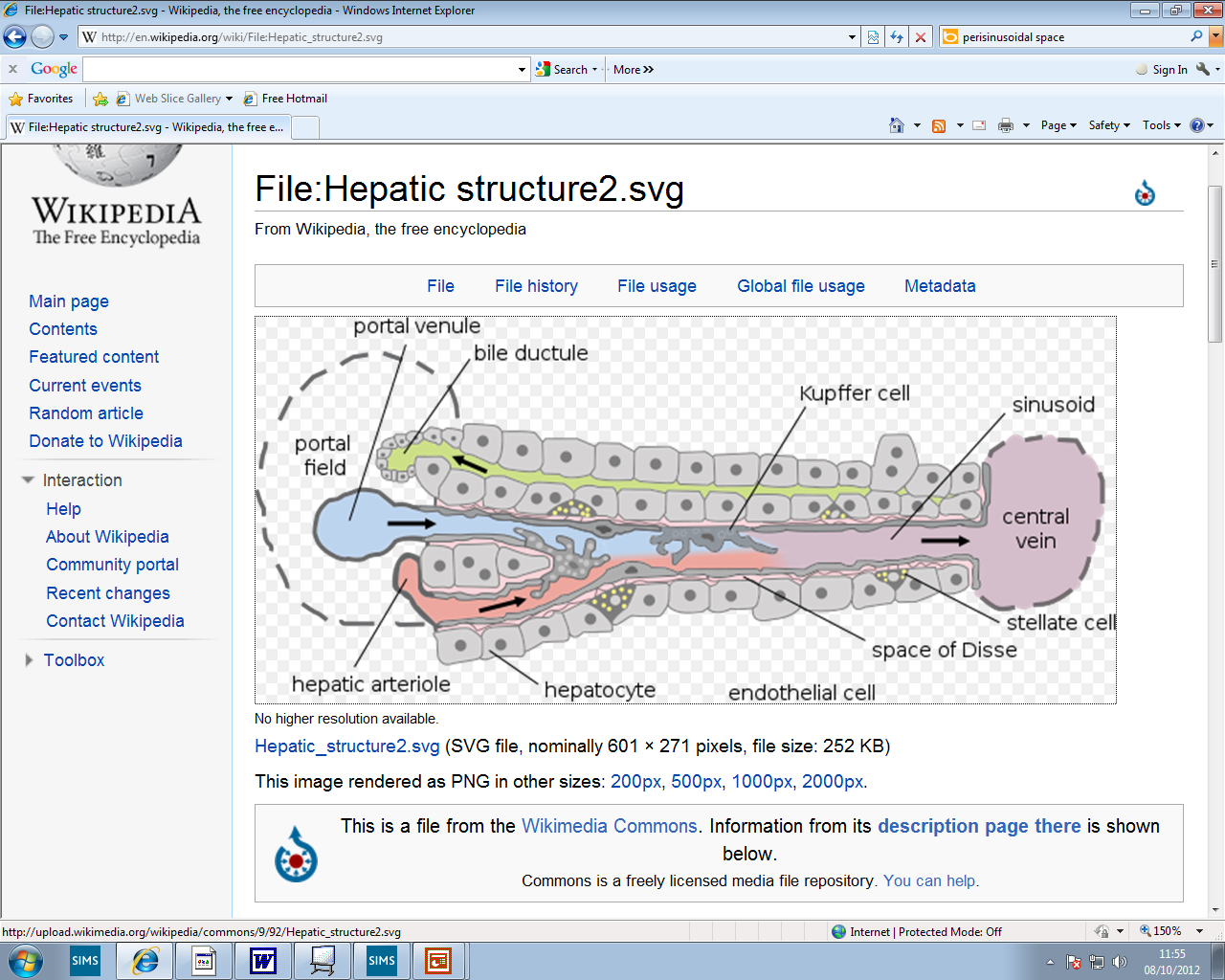 CHANNEL
SPACE BETWEEN LIVER CELL AND SINUSOID (BLOOD PLASMA)
SPECIALISED LIVER CELL- MICROVILLI
DELIVERS BLOOD IN TO LIVER LOBULE
BLOOD VESSEL
OUTSIDE OF LOBULE
INSIDE OF LOBULE
[Speaker Notes: MICROVILLI ON THE HEPATOCYTES AID ABSORPTION OF BLOOD BORNE SOLUBLE CHEMICALS ETC FOR UPTSAKE AND STORAGE. Lots of microvilli project.
Sinusoids to mix blood from hepatic artery and hepatic portal vein, kupffer cell to engulf ingested bacteria]
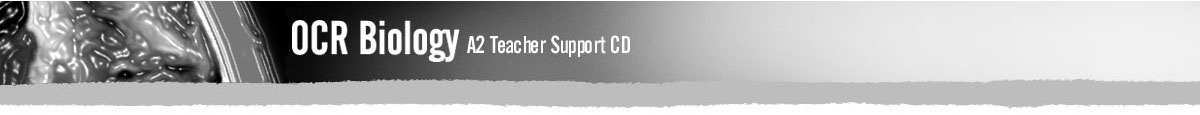 The arrangement of liver cells into cylindrical lobules
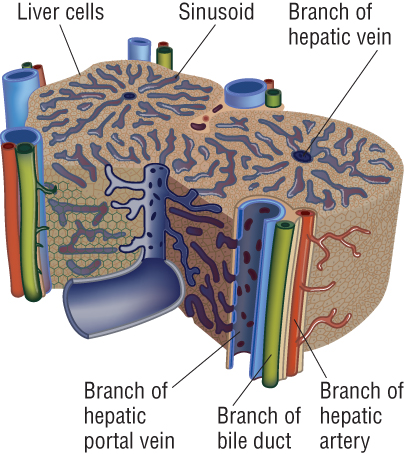 Blood moves from outside of lobule from HPV and HA  HV
Blood from HPV and HA mix and enter channels called SINUSOIDS
Hepatocytes lining the SINUSOIDS absorb products in blood and secrete products into the blood as it flows over them.
The branches of HV have thin vessel walls and receive more blood from the sinusoids from each plate (layer) of lobule: link to from bigger branches
© Pearson Education Ltd 2009
This document may have been altered from the original
Interlobular vessels (triad)
[Speaker Notes: Interlobular vessels: on outside of lobule: triad – three vessels: distinguishable as vein artery + other]
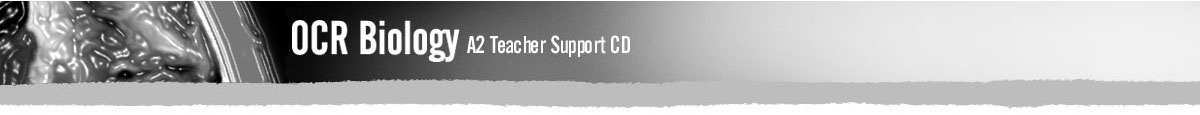 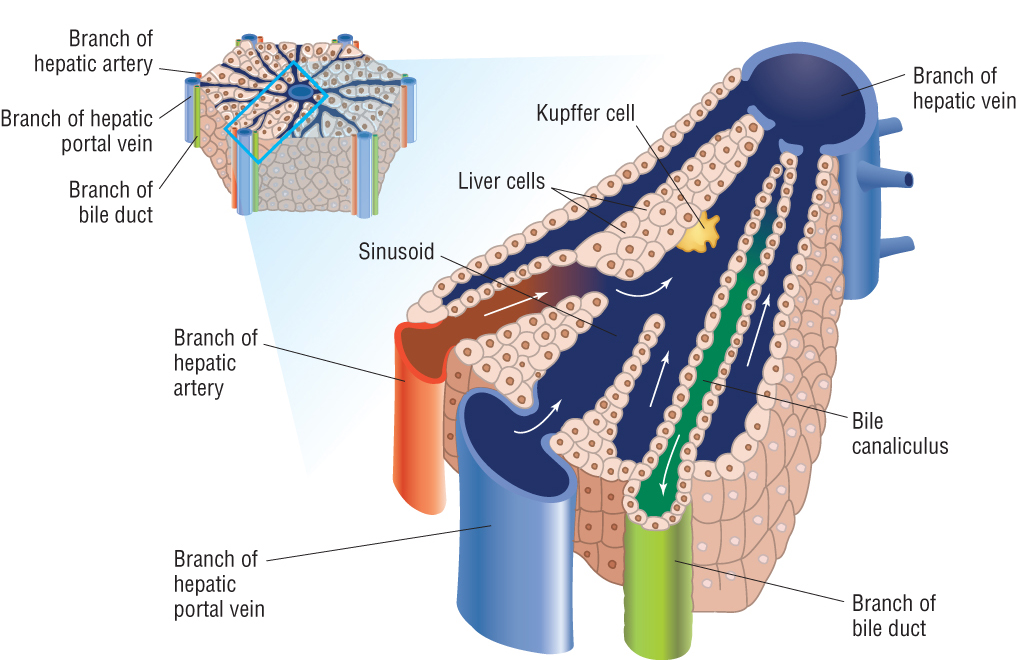 The arrangement of liver cells in a lobule
© Pearson Education Ltd 2009
This document may have been altered from the original
[Speaker Notes: Stress 
Direction of blood flow outside  inside
Sinusoids are dilated capillaires: thin endothelial cells the body fluid filled space in between the hepatocytes and endothelium ois called the PERISINUSOIDAL SPACE or SPACE OF DISSE. Fluid percolate through the endothelial cells and make contact with the uunderlying hepatcytes.  Hepatocytes have microvillis x 6 fold increase in surface area.]
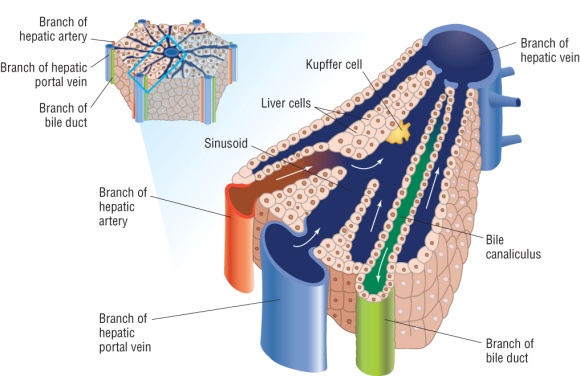 The sinusoids
Hepatocytes have microvilli (increase surface area of liver cells: x6)
Release: plasma proteins (prothrombin, fibrinogen, albumin), lipoproteins (endocrine function of liver), cholesterol
Absorb:  insulin, glucose, minerals, vitamins, blood borne toxins for detox.
Kupffer cells in SINUSOID: phagocytic cells (derived from monocytes).  Ingest bacteria from blood.  Breakdown bilirubin for absorption into hepatocytes
[Speaker Notes: Bilirubin created in breakdown of old red blood cells]
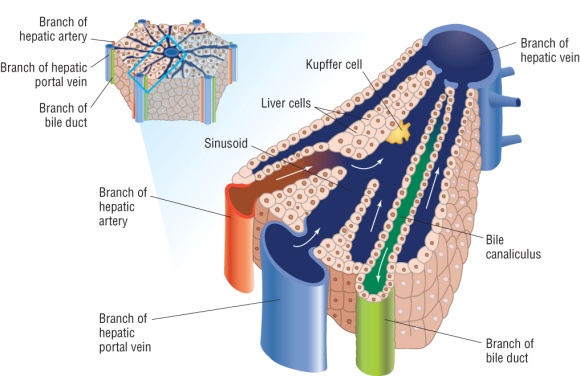 Bile Canaliculus
Hepatocytes separated by second channel: bile cannuli (plural)
Hepatocytes close to bile canuli rich in Golgi vessels reflecting transport of bile constituents into the channels
Contents drained into bile duct giving bile to the duodenum
[Speaker Notes: Bile important in breakdown of fats]
Plenary: PPQ
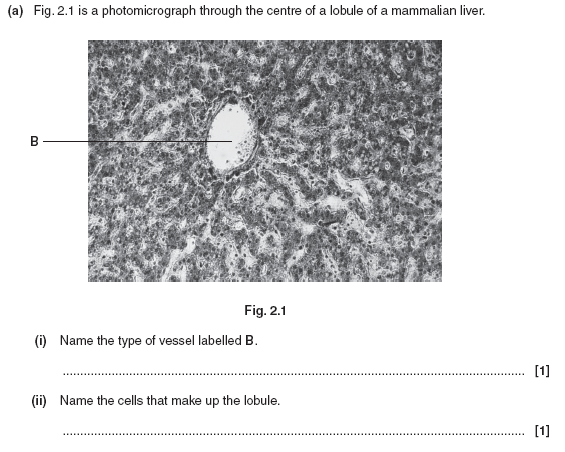 Markscheme
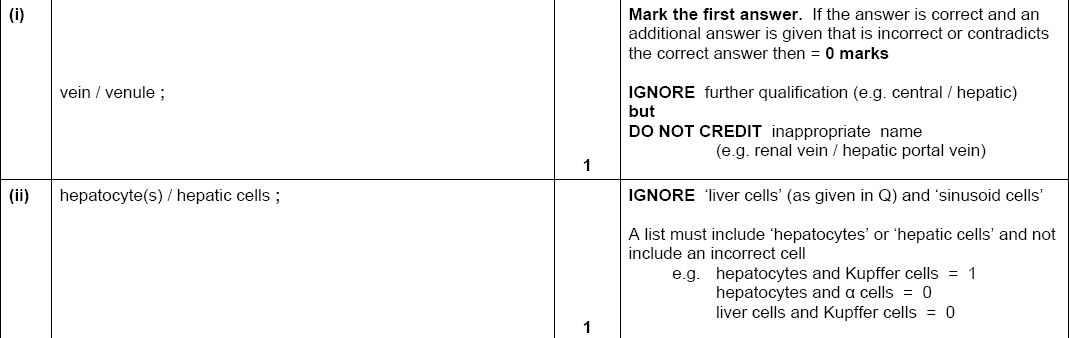